EAIT kvalitātes nodrošināšana -  augstskolas perspektīva
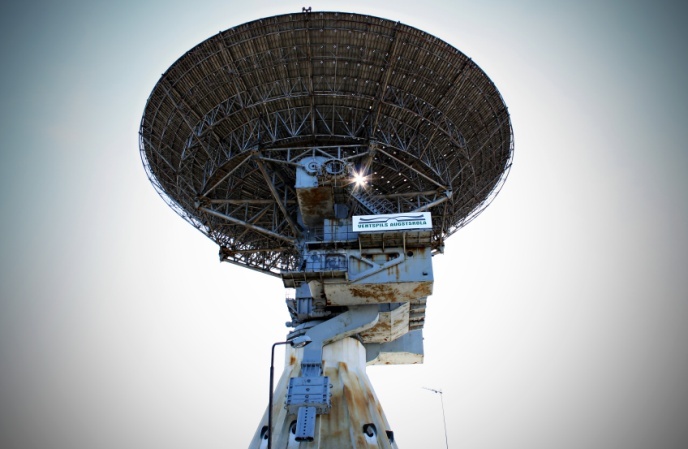 Asoc. Prof. Gita Rēvalde
Rektore
Ventspils Augstskola
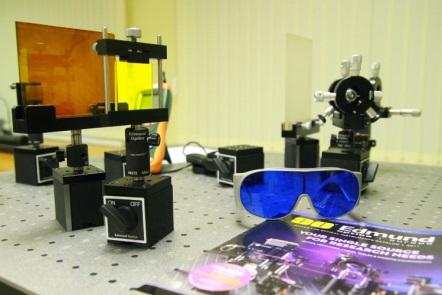 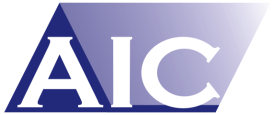 EIROPAS AUGSTĀKĀS IZGLĪTĪBAS TELPAS ATTĪSTĪBA 2015-2018.  GADĀ UN KVALITĀTES NODROŠINĀŠANA TAJĀ
30.12.2015.
Kvalitātes nodrošināšana
Kvalitātes nodrošināšana – viens no Boloņas procesa un Eiropas augstākās izglītības telpas stūrakmeņiem
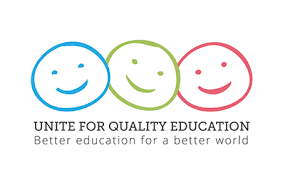 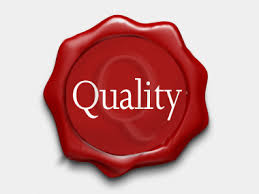 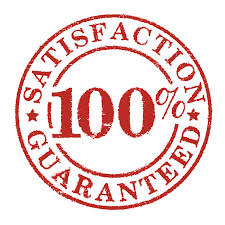 * Standards and Guidelines for Quality Assurance in the
European Higher Education Area (ESG)
Kvalitātes izpratnes dažādība
Prakse uzņēmumā
Kaut ātrāk beigtos, jāskrien uz stadionu!
Interesanta
lekcija, daudz diskusiju, nav jārēķina
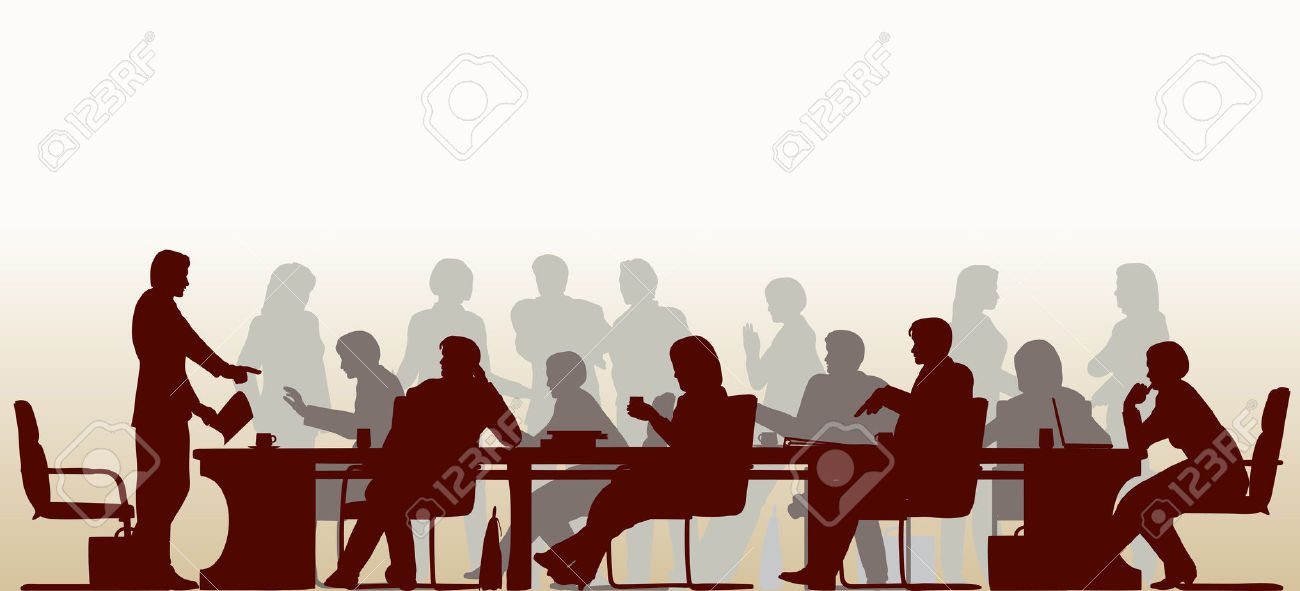 Viegli dabūt labu atzīmi!!!
Labas telpas
Modernas iekārtas
Kvalitātes nodrošināšana
EAIT izpratne par kvalitātes nodrošināšanu - Eiropas standarti un vadlīnijas*
Pati augstskola nes atbildību par studiju kvalitāti!!!!!!!!!!! 
Katrai augstskolai jāizveido sava iekšējās kvalitātes nodrošināšanas sistēma
Ārējā kvalitātes novērtēšana, kam jābalstās uz iekšējās kvalitātes nodrošināšanas sistēmas novērtēšanu
Iekšējā kvalitātes nodrošināšanas sistēma
(21) Augstskolas īsteno savas iekšējās kvalitātes nodrošināšanas sistēmas, kuru ietvaros:
1) iedibina politiku un procedūras augstākās izglītības kvalitātes nodrošināšanai;
2) izstrādā mehānismus savu studiju programmu veidošanai, iekšējai apstiprināšanai, to darbības uzraudzīšanai un periodiskai pārbaudei;
3) izveido un publisko tādus studējošo sekmju vērtēšanas kritērijus, nosacījumus un procedūras, kas ļauj pārliecināties par paredzēto studiju rezultātu sasniegšanu;
4) izveido iekšējo kārtību un mehānismus akadēmiskā personāla kvalifikācijas un darba kvalitātes nodrošināšanai;
5) nodrošina, ka tiek vākta un analizēta informācija par studējošo sekmēm, absolventu nodarbinātību, studējošo apmierinātību ar studiju programmu, par akadēmiskā personāla darba efektivitāti, pieejamiem studiju līdzekļiem un to izmaksām, augstskolas darbības būtiskiem rādītājiem.
Augstskolu likums
Studiju kvalitāte
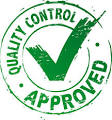 Ārējā kvalitātes vērtēšana – Latvijā akreditācija
Procesa un vides kontrole, izmantojot «peer review» pieeju
Ārējie eksperti no citām augstskolām, tai skaitā no ārzemēm
Ietver studentu pārstāvi, arī darba devēju pārstāvi, novērotājs no aģentūras
Vizīte augstskolā, iepazīšanās ar auditorijām, laboratorijām, bibliotēku, dokumentiem
Tikšanās ar vadību, mācībspēkiem, studentiem, absolventiem, darba devējiem
Ārējā kvalitātes novērtēšana
Rezultāts –> Akreditācija

Lēmums?
Ieteikums?

Vai valsts atzīts diploms nav novecojusi kategorija? Neeksistē vienoti valsts eksāmeni.
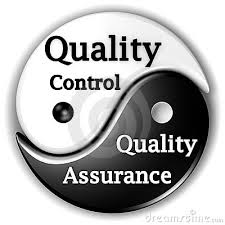 Sasaiste ar augstskolas stratēģiju, tās mērķiem
Augstskolām var būt dažādas stratēģijas, kas vairāk vai mazāk izceļ kādu no augstskolu uzdevumiem:
akadēmiskās studijas  vai  profesionālās studijas
uzsvars uz  reģiona, valsts tautsaimniecības vajadzībām vai starptautisko konkurētspēju
 izcila zinātne vai pielietojami pētījumi
pilna laika studijas – tālmācība, mūžizglītība
 uzsvars uz zināšanu pārnesi un inovācijām
 darbs sabiedrības labā
[Speaker Notes: Reģionu augstskolu uzdevums ir dublēt Rīgu, lai nodrošinātu iedzīvotāju vajadzības]
Īpaši izglītoti eksperti
Ekspertu atbildība:
Būt kvalificētiem, objektīviem un labvēlīgiem (padomdevēji nevis kontrolētāji)
Ņemt vērā augstskolas specifiku (stratēģiju)
Ņemt vērā valsts specifiku, «neuzvelt» augstskolai valsts problēmas - Baseline subtraction
Problēmas
Ņemt vērā starpdisciplināru programmu specifiku
Darba devēju iesaiste – cik reprezentatīvi ir darba devēju pārstāvji?
Kopīgo studiju programmu vērtēšana
Fakultātes/ departamenta/ virziena vērtēšana
Ārējās novērtēšanas organizēšana
Nacionāla neatkarīga «akreditācijas aģentūra», Aģentūras neatkarība – cik to ir iespējams realizēt dzīvē?
Caurspīdīgas procedūras, metodika, ētikas kodekss, ekspertu atlase, ekspertu izglītošana
Arī jāveic pašnovērtējums
Jāiekļaujas EQAR – Eiropas vērtēšanas aģentūru reģistrs
Iespēja izvēlēties akreditācijas aģentūru (arī ārzemju aģentūru)

Kas maksā par akreditāciju?
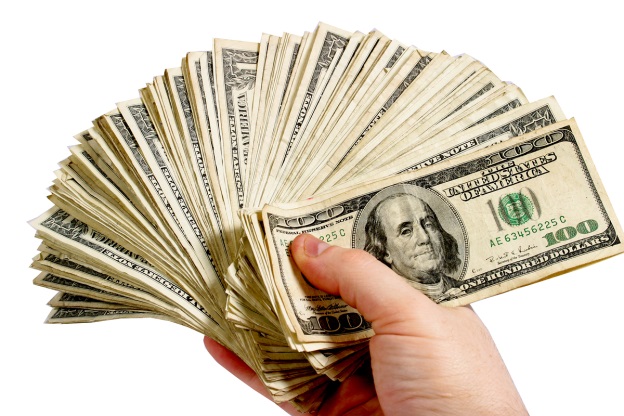 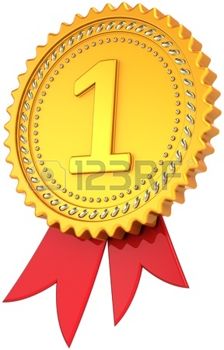 Paldies par uzmanību!
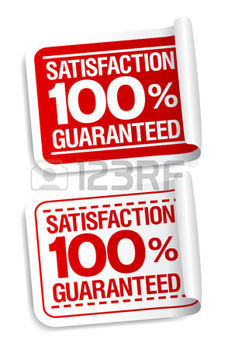